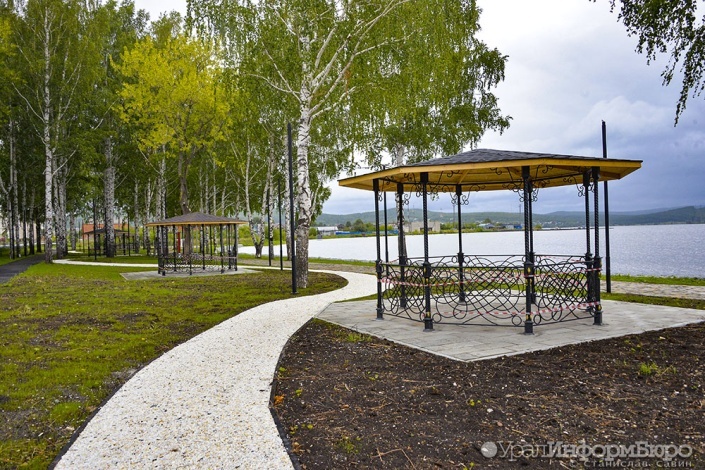 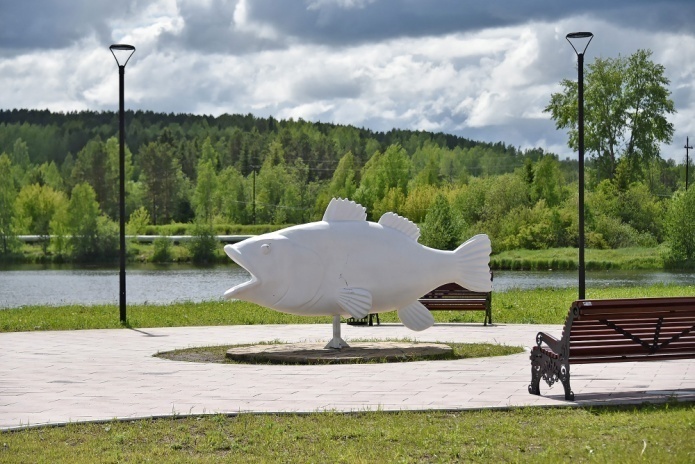 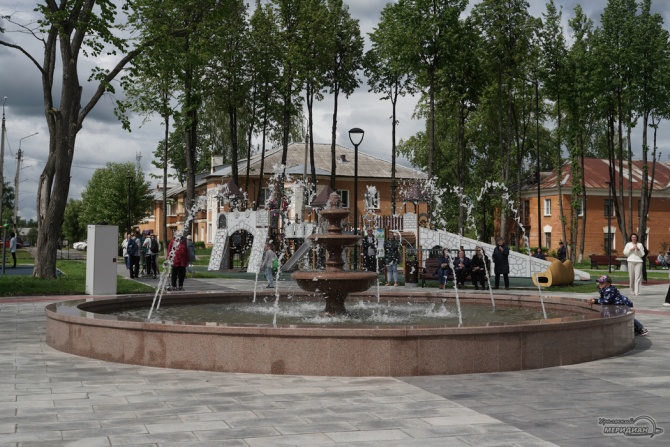 БЮДЖЕТ ДЛЯ ГРАЖДАН
к проекту решения Думы городского округа
Верхний Тагил  «О бюджете городского округа 
Верхний Тагил на 2023 год и плановый период 2024 и 2025 годов»
Уважаемые  жители городского округа Верхний Тагил !





     Представляем Вам  информационную брошюру «Бюджет для граждан», составленную на основе проекта решения Думы городского округа Верхний Тагил «О бюджете городского округа Верхний Тагил на 2023 год и плановый период 2024 и 2025 годов». Настоящая информация в доступной форме знакомит  граждан с основными целями, задачами и приоритетными направлениями бюджетной политики городского округа, с основными параметрами бюджета городского округа Верхний Тагил. Сделать бюджет открытым и прозрачным – одна из основных задач бюджетной политики городского округа Верхний Тагил.
      В непростых экономических условиях в решении о бюджете сохранены все социальные гарантии для жителей нашего города и обеспечены финансированием все обязательства городского округа.
      Надеемся, что информирование граждан о результатах проводимой бюджетной политики позволит заинтересовать жителей города  в обсуждении целей и результатов использования бюджетных средств, предоставит возможность непосредственного участия жителей города в процессе формирования бюджета. Мы постарались просто и понятно изложить основные показатели местного бюджета.
     Администрация городского округа Верхний Тагил готова рассмотреть Ваши замечания и предложения по формированию бюджета.
       			
                                                                     

С уважением,   Глава городского округа Верхний Тагил  В.Г. Кириченко
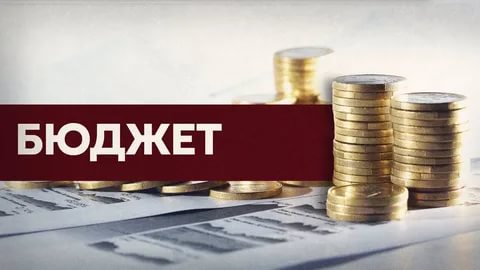 Основные понятия :

Бюджет- форма образования и расходования денежных средств, предназначенных для финансового обеспечения задач и функций государства и местного самоуправления

Доходы бюджета – поступающие в бюджет денежные средства, за исключением источников финансирования дефицита бюджета

Расходы бюджета – выплачиваемые из бюджета денежные средства, за исключением источников финансирования дефицита бюджета

Дефицит бюджета  - превышение расходов бюджета над доходами

Профицит бюджета – превышение доходов бюджета над его расходами

Налоги – часть доходов граждан и организаций, которые они обязаны заплатить государству

Неналоговые доходы – платежи в виде штрафов, санкций за нарушение законодательства, платежи за пользование имуществом государства, средства самообложения граждан

Безвозмездные поступления -  средства, которые  поступают в бюджет  безвозмездно (денежные средства, поступающие из вышестоящего бюджета, а также безвозмездные перечисления от физических и юридических лиц)

Муниципальный долг – сумма задолженности муниципального образования внутренним кредиторам
Межбюджетные трансферты -  денежные средства, направляемые из одного уровня бюджетной системы в другой
Что такое бюджет? Какие бывают бюджеты?
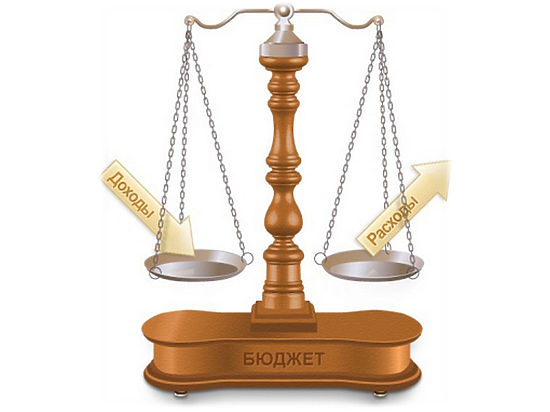 Бюджет – это план доходов и расходов на определенный период
Какие бывают бюджеты?
Бюджеты организаций
Бюджеты семей
Бюджеты публично-правовых образований:
Российской Федерации (федеральный бюджет, бюджеты государственных внебюджетных фондов Российской Федерации)
Муниципальных образований (местные бюджеты)
Субъектов 
Российской Федерации (региональные бюджеты, бюджеты территориальных фондов обязательного медицинского страхования)
НА ЧЕМ ОСНОВАНО  СОСТАВЛЕНИЕ ПРОЕКТА
БЮДЖЕТА ГОРОДСКОГО ОКРУГА
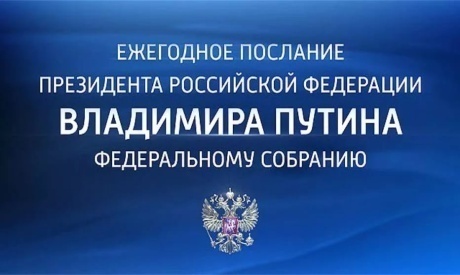 БЮДЖЕТНОМ ПОСЛАНИИ                                                          ПРЕЗИДЕНТА  РОССИЙСКОЙ ФЕДЕРАЦИИ
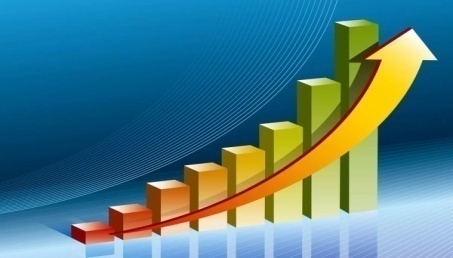 ПРОГНОЗЕ СОЦИАЛЬНО-ЭКОНОМИЧЕСКОГО РАЗВИТИЯ ГОРОДСКОГО ОКРУГА
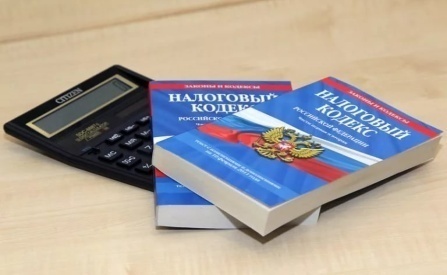 ОСНОВНЫХ НАПРАВЛЕНИЯХ                                           БЮДЖЕТНОЙ И НАЛОГОВОЙ ПОЛИТИКИ
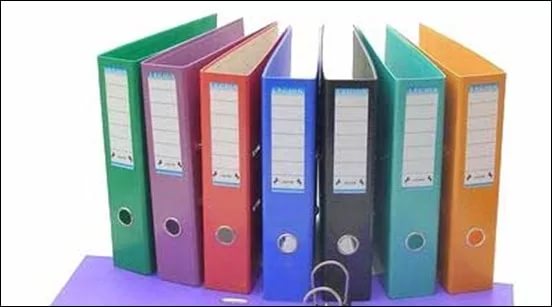 МУНИЦИПАЛЬНЫХ ПРОГРАММАХ
БЮДЖЕТНЫЙ ПРОЦЕСС
ежегодное формирование и исполнение
ЭТАПЫ БЮДЖЕТНОГО ПРОЦЕССА
1. Составление проекта местного бюджета
2. Рассмотрение проекта местного бюджета
3. Утверждение проекта местного бюджета
4. Исполнение местного бюджета
5. Рассмотрение и утверждение отчета об исполнении местного бюджета
Основные направления бюджетной и налоговой политики на 
территории городского округа Верхний Тагил на 2023 год и  плановый 
период 2024 и 2025 годов

        Основные направления бюджетной и  налоговой политики городского округа Верхний Тагил на 2023 год и на плановый период 2024 и 2025 годов (далее – Основные направления) разработаны,  с учетом положений Указов Президента Российской Федерации от 7 мая 2018 года № 204 «О национальных целях и стратегических задачах развития Российской Федерации на период до 2024 года» и от 21 июля 2020 года № 474 «О национальных целях развития Российской Федерации на период до 2030 года», в соответствии со статьей 15 Положения о бюджетном процессе в городском округе Верхний Тагил, утвержденного решением Думы городского округа Верхний Тагил от 19.06.2014 года   № 28/2.
        При подготовке Основных направлений  были учтены положения Стратегии социально-экономического развития городского округа Верхний Тагил на период до 2030 года, утвержденные решением Думы городского округа  Верхний Тагил от 14.12.2018г. № 27/3.

Основные направления налоговой политики городского округа Верхний Тагил на 2023 год и плановый 
период 2024 и 2025 годов

      Основной задачей налоговой политики городского округа  Верхний Тагил является содействие достижению приоритетов социально-экономического развития, создание благоприятных условий для осуществления предпринимательской и инвестиционной деятельности как основных источников наполняемости бюджета городского округа  Верхний Тагил доходами. 
      Основными  направлениями налоговой политики на 2023-2025 годы являются:
      1) в целях обеспечения комфортных экономических условий ведения предпринимательской деятельности совершенствование налогового законодательства;
      2) продолжение реализации эффективной, сбалансированной налоговой политики, обеспечивающей бюджетную, экономическую и социальную эффективность применения налоговых льгот, а также достижение конкретных показателей, на которые предоставленные льготы оказывают влияние;
      3) повышение уровня ответственности главных администраторов доходов бюджета городского округа  Верхний Тагил за качественное планирование и выполнение плановых назначений по доходам, урегулирование и снижение задолженности по обязательным платежам, обеспечение рационального и эффективного использования муниципального имущества;
      4) повышение результативности налоговых расходов, включая осуществление мероприятий в соответствии с постановлением Администрации городского округа Верхний Тагил от 01.09.2020 № 409 «Об утверждении Порядка формирования перечня налоговых расходов, правил формирования информации о нормативных, целевых и фискальных характеристиках налоговых расходов и порядка оценки эффективности налоговых расходов городского округа Верхний Тагил»;
      5) развитие предпринимательской и инвестиционной деятельности.
      Одним из  принципов эффективной и сбалансированной налоговой политики является проведение ежегодной оценки эффективности налоговых льгот и преференций, установленных решениями Думы городского округа Верхний Тагил.
       По итогам проведенной  оценки эффективности налоговых льгот и преференций за 2021 год налоговые льготы, которыми воспользовались налогоплательщики, признаны эффективными.
Кроме того,  необходимо продолжить реализацию следующих мероприятий:
-  улучшение качества администрирования доходов местного бюджета и повышение эффективности работы по снижению дебиторской задолженности по налоговым и неналоговым доходам в бюджет городского округа Верхний Тагил;
- выявление неучтенных объектов недвижимости, уточнение сведений о правообладателях, стоимости и другой информации, влияющей на полноту и своевременность налогообложения юридических и физических лиц имущественными налогами; 
- проведение анализа возможностей увеличения поступлений доходов от использования муниципального имущества путем проведения инвентаризации имущества, выявления неиспользуемого (бесхозного) имущества и установления мер по перепрофилированию, продаже или предоставлению в аренду;
- осуществление муниципального земельного контроля.
Подходы к формированию налоговых доходов бюджета городского округа Верхний Тагил
    
    1.Налог на доходы физических лиц
       В доход бюджета городского округа  Верхний Тагил  зачисление по налогу на доходы физических лиц в 2023 году планируется  по нормативу 81 процент, в том числе: 15 процентов - норматив отчислений в бюджеты городских округов в соответствии с Бюджетным  кодексом Российской Федерации; 1 процент - единый норматив отчислений в соответствии с Законом Свердловской области от 26 декабря 2011 года № 128-ОЗ «Об установлении единых нормативов отчислений в бюджеты муниципальных образований, расположенных на территории Свердловской области, от отдельных федеральных налогов, налогов, предусмотренных специальными налоговыми режимами, подлежащих зачислению в областной бюджет»; 65 процентов - дополнительный норматив, которым заменена дотация из областного бюджета на выравнивание бюджетной обеспеченности городских округов (Закон Свердловской области от 08 декабря 2021 года № 111-ОЗ «Об областном бюджете  на 2022 года и плановый период 2023 и 2024 годов»).
 
   2.Акцизы по подакцизным товарам (продукции), производимым на территории Российской Федерации
       Поступления акцизов зависят от налоговых ставок, установленных в Налоговом кодексе РФ на соответствующий период, и от нормативов зачисления, установленных законодательством федерального и регионального уровня. Дифференцированный норматив зачисления доходов от  акцизов на нефтепродукты на 2023-2025 годы установлен в размере 0,08174%. 
  
  3.Налог, взимаемый в связи с применением патентной системы налогообложения
      Норматив зачислений налога, взимаемого в связи с применением патентной системы налогообложения, в доходы  бюджета городского округа составляет 100%.
  
  4.Налог, взимаемый в связи с применением упрощенной системы налогообложения
   Дифференцированный норматив отчислений налога, взимаемого в связи с применением упрощенной системы налогообложения, в доходы бюджета городского округа Верхний Тагил составляет 65,1%.
В плановом периоде темп роста поступлений налога, взимаемого в связи с применением упрощенной системы налогообложения в доходы бюджета городского округа планируется  в размере:  в 2024 году - 1,065%, в 2025 году – 1,053%.
5.Земельный налог
    Норматив зачислений земельного налога в доходы бюджета городского округа Верхний Тагил  составляет 100%.
В соответствии с подпунктом 1 и  подпунктом 2 пункта 1 статьи 394 Налогового кодекса Российской Федерации в городском округе Верхний Тагил с 01.01.2014 установлены в предельных значениях налоговые ставки в процентном отношении к кадастровой стоимости земельных участков в размере 0,3 процента и  1,5 процента.
      По методике, утвержденной  Министерством финансов Свердловской области,  в 2023 - 2025 годах коэффициент роста поступлений земельного налога от уровня 2022 года составляет 1,0.
Установление дополнительных налоговых льгот по уплате земельного налога не планируется.
6.Налог на имущество физических лиц
     Норматив зачислений налога на имущество физических лиц в доходы бюджета городского округа  Верхний Тагил составляет 100%.
В соответствии Налоговым кодексом Российской Федерации, Законом Свердловской области от 26.03.2019г. № 23-ОЗ «Об установлении единой даты начала применения на территории Свердловской области порядка определения налоговой базы по налогу на имущество физических лиц исходя из кадастровой стоимости объектов налогообложения по этому налогу» решением Думы от  17.10.2019г. № 37/3  на территории городского округа Верхний Тагил с 1 января 2020 года  установлен и введен в действие налог на имущество физических лиц исходя из кадастровой стоимости объектов налогообложения с установлением  ставки налога: 
   в размере 0,3% в отношении следующих объектов:
жилых домов, частей жилых домов, квартир, частей квартир, комнат;
2) объектов незавершенного строительства в случае, если проектируемым назначением таких объектов является жилой дом;
3) единых недвижимых комплексов, в состав которых входит хотя бы один жилой дом;
       4) гаражей и машино-мест, расположенных в объектах налогообложения:
- включенных в перечень, определяемый в соответствии с пунктом 7 статьи 378.2 Налогового кодекса Российской Федерации;
- предусмотренных абзацем вторым пункта 10 статьи 378.2 Налогового кодекса Российской Федерации;
- кадастровая стоимость каждого из которых превышает 300 миллионов рублей;  
   в размере  0,5 % в отношении прочих объектов налогообложения.
Льготы по налогу на имущество физических лиц сохранены и будут предоставляться 15 льготным категориям.
     Кроме того, при этом будут применяться установленные статьей 403 Налогового кодекса Российской Федерации налоговые вычеты, например, в отношении квартиры налоговый вычет будет предоставляться в размере кадастровой стоимости 20 кв. метров каждой из квартир, находящихся в собственности налогоплательщика, в отношении комнат 10 кв. м, в отношении жилых домов 50 кв.м.
Первые три года с момента введения нового порядка исчисления налога исходя из кадастровой стоимости имущества являются переходными. Для них установлен особый порядок расчета и применение временных понижающих коэффициентов, которые позволят снизить налоговую нагрузку на граждан: в первый год - 0,2;   во второй - 0,4;   в третий - 0,6.
Если сумма налога исходя из кадастровой стоимости без учета переходных правил оказалась меньше, чем сумма налога исходя из инвентаризационной стоимости, налог рассчитают без учета переходных правил.
Основные направления
бюджетной политики городского округа Верхний Тагил на 2023-2025 годы
 
      Основной целью бюджетной политики городского округа  Верхний Тагил является эффективное управление средствами бюджета городского округа при достижении стратегических задач социально-экономического развития территории.
В 2023 - 2025 годах необходимо обеспечить оплату труда отдельных категорий работников бюджетной сферы, определенных указами Президента Российской Федерации, с учетом установленных показателей соотношения заработной платы соответствующих категорий работников и уровня среднемесячного дохода от трудовой деятельности в Свердловской области, а также проведение ежегодной индексации заработной платы иных категорий работников организаций бюджетного сектора экономики.
    Кроме того, необходимо продолжить работу:
- по повышению эффективности бюджетных расходов, формированию бюджетных параметров исходя из необходимости безусловного исполнения действующих расходных обязательств, в том числе с учетом их оптимизации и эффективности исполнения, взвешенно подходить к  принятию новых обязательств  и сокращению неэффективных расходов;
- по повышению качества планирования  муниципальных программ и эффективности их реализации;
- по обеспечению открытости бюджетного процесса с вовлечением в него граждан путем развития инициативного бюджетирования  и развития инициативных проектов на территории городского округа Верхний Тагил.
7.Государственная пошлина
     В связи с ростом среднего уровня цен  на потребительские товары, в том числе с учетом уровня инфляции, проведена индексация размера государственной пошлины.
В плановом периоде коэффициент роста поступлений государственной пошлины в доходы бюджета городского округа  Верхний Тагил предусмотрен в размере: в 2023 году – 1,002%, в 2024 году – 1,017%; в 2025 году – 1,021%. 

    8. Неналоговые доходы бюджета городского округа Верхний Тагил, использование имущества, находящегося 
в муниципальной собственности.
      При заключении  договоров аренды за использование недвижимого муниципального имущества применяется базовая ставка арендной платы в размере 180 рублей за 1 кв. м в год с применением повышающих (понижающих) коэффициентов. 

9.Платежи при пользовании природными ресурсами
    Норматив зачислений платы за негативное воздействие на окружающую среду в доходы бюджета городского округа  Верхний Тагил в 2023 году составляет 60%. В плановом периоде темп роста поступлений платы за негативное воздействие на окружающую среду предусмотрен в размере 1,040 ежегодно.
    В связи с  внесенными изменениями в Бюджетный кодекс Российской Федерации изменился порядок зачисления штрафов в бюджеты Российской Федерации.
Приоритетные направления бюджетной политики в 2023 году 
и плановом периоде 2024 и 2025 годов
 
       В 2023 году бюджетная политика городского округа Верхний Тагил, как и прежде,  сохранит свою социальную направленность и будет ориентирована на обеспечение сбалансированности и устойчивости бюджета городского округа, повышение качества бюджетного планирования и исполнения бюджета, сдерживание роста долговых обязательств, выполнение задач, поставленных Президентом Российской Федерации в ежегодных Посланиях Федеральному Собранию, указах Президента Российской Федерации и Губернатора Свердловской области. 
   1.Образование
        Бюджетная политика городского округа Верхний Тагил в сфере Образования направлена на:
1) сохранение и улучшение материальных и организационных условий для обучения детей;
2) обеспечение условий для реализации проектов, направленных на раннюю профориентацию школьников;
3) сохранение и укрепление кадрового потенциала системы образования;
4) обеспечение доступности всех уровней образования для обучающихся с инвалидностью и ограниченными возможностями здоровья, в том числе с использованием дистанционных технологий;
5) развитие организаций отдыха и оздоровления детей, увеличение охвата детей, получающих услуги этих организаций;
6)реализацию мероприятий по обеспечению деятельности советников директора по воспитанию и взаимодействию с детскими общественными объединениями  в общеобразовательных организациях;
7)обеспечение детей в возрасте от 5 до 18 лет доступными и качественными условиями для воспитания гармонично развитой и социально ответственной личности путем увеличения охвата дополнительным образованием;
8) модернизацию системы общего образования с целью создания современных условий для учебного процесса, включая осуществление капитального ремонта муниципальных общеобразовательных  организаций и обновление оборудования;
9) создание условий, направленных на повышение мотивации обучающихся  к изучению предметов естественно-научного цикла, развитие у обучающихся инженерно-технических навыков и компетенций, в рамках реализации проекта «Уральская инженерная школа»; 
10) развитие спортивной инфраструктуры  муниципальных общеобразовательных организаций;
11) обеспечение бесплатным горячим питанием обучающихся, получающих начальное общее образование в государственных и муниципальных общеобразовательных организациях
12) повышение качества образования через реализацию комплекса мер, направленных на  внедрение новых методов обучения и воспитания, образовательных технологий, обеспечивающих освоение обучающимися базовых навыков и умений, повышение их мотивации к обучению и вовлеченности  в образовательный процесс, развитие школьных сетевых проектов;
13) обеспечение дополнительных выплат (включая денежное вознаграждение) за классное руководство педагогическим работникам муниципальных общеобразовательных организаций

2. Культура
        В сфере  Культуры бюджетная политика направлена на:
поддержку муниципальных организаций культуры и искусства городского округа Верхний Тагил;
2)  реализацию мероприятий по комплектованию книжных фондов и информатизации муниципальной библиотеки; 
3)  создание модельной муниципальной библиотеки;
4)  техническое оснащение и информатизация музея, проведение выставок; 
5)  проведение всероссийских акций «Ночь музеев», «Ночь кино», музыкальных фестивалей, мероприятий, посвященных юбилейным и памятным датам; 
6) увеличение числа посещений культурных мероприятий путем повышения привлекательности и популярности культурных мероприятий, в том числе среди молодежи, использования современных цифровых технологий и популяризации объектов культурного наследия.

    3. Физическая культура и спорт
       В сфере Физической культуры и спорта бюджетная политика городского округа направлена на:
создание условий для занятий физической культурой и спортом, а также массовым спортом для всех категорий и групп населения; 
оснащение спортивным инвентарем и спортивно-технологическим оборудованием организаций, в том числе в целях создания спортивных площадок, предназначенных для занятий уличной гимнастикой; 
увеличение доли граждан, систематически занимающихся физической культурой и спортом.

   4.Молодежная политика
      Бюджетная политика городского округа  в сфере молодежной политики направлена на:
1) совершенствование форм и методов работы по патриотическому воспитанию граждан; 
2) расширение участия общественных организаций в патриотическом воспитании граждан и работе с молодежью; 
3)  информационное обеспечение патриотического воспитания граждан; 
4) создание условий для повышения активности ветеранских организаций в работе с молодежью.   

5.  Дорожное хозяйство
    В сфере дорожной деятельности бюджетная политика городского округа Верхний Тагил направлена на :
содержание улично-дорожной сети, 
ремонт дорог  IV  и  V  категории; 
обустройство безопасных маршрутов в соответствии с проектом «Дом-школа-дом»; 
 на установку дорожных знаков и нанесение дорожной разметки.

6.Жилищно-коммунальное хозяйство
    В сфере жилищно-коммунального хозяйства бюджетная политика направлена на: 
ремонт  сетей тепло- и водоснабжения населения; 
повышение энергетической эффективности; 
создание условий для повышения уровня комфортности проживания граждан на территории городского округа Верхний Тагил; 
закупку специализированной техники;
5) создание мест (площадок) накопления твердых коммунальных отходов; 
6)благоустройство общественных территорий.
Прогноз социально-экономического развития 
городского округа Верхний Тагил
ДОХОДЫ  БЮДЖЕТА –
поступающие в бюджет денежные средства,
за исключением источников финансирования дефицита бюджета
Неналоговые доходы
Доходы от аренды земли и имущества, находящиеся в государственной или муниципальной собственности
Плата за негативное воздействие на окружающую среду
Доходы от оказания платных услуг казенными учреждениями
Доходы от продажи земли имущества, находящегося в государственной или муниципальной собственности
Штрафы, санкции, возмещение ущерба
иные неналоговые доходы
Налоговые доходы
Налог на доходы физических лиц
Акцизы
Налоги на совокупный доход
Налог на имущество физических лиц
Земельный налог
Задолженность и перерасчеты по отмененным налогам, сборам и иным обязательным платежам
Государственная пошлина
Безвозмездные поступления
Дотации из других бюджетов
Субсидии из других бюджетов
Субвенции из других бюджетов
Иные межбюджетные трансферты
Прочие безвозмездные поступления
Структура доходов бюджета городского округа Верхний Тагил на 2023 год
Основные параметры бюджета городского округа Верхний Тагил
Динамика доходов и расходов бюджета за 2021-2023 годы, тыс. рублей
Основные характеристики бюджета
Доходы – Расходы = Дефицит (Профицит)
Доходы
Расходы
Доходы
Расходы
Дефицит (расходы больше доходов) (-)
Профицит (доходы больше расходов) (+)
Основные сведения о бюджете городского округа Верхний Тагил
на 2023 год и плановый период 2024 и 2025 годов
тыс. рублей
Доходы бюджета городского округа Верхний Тагил         (тыс. рублей)
Результаты оценки эффективности налоговых расходов           

(тыс. рублей)
Доходы бюджета городского округа Верхний Тагил
В доходы бюджета городского округа  Верхний Тагил налог на доходы физических лиц в 2023 году будет зачисляться по нормативу 86 процентов.
Дифференцированный норматива зачислений доходов от  акцизов на нефтепродукты в местный бюджет в 2021-2023 годах  (2021 год – 0 08294%;  2022 год - 0,08174%;  2023 год  - 0 ,09231%).
Положительная динамика поступлений связана с увеличением количества налогоплательщиков, применяющих данную систему налогообложения.
При расчете прогноза на плановый период учтена отмена действия системы налогообложения в виде единого налога на вмененный
доход с 01.01.2021года , в соответствии с Федеральным законом от 29.06.2012г. № 97-ФЗ.
Положительная динамика связана с увеличением количества налогоплательщиков, применяющих данную систему налогообложения.
В соответствии Налоговым кодексом Российской Федерации, Законом Свердловской области от 26.03.2019г. № 23-ОЗ «Об установлении единой даты начала применения на территории Свердловской области порядка определения налоговой базы по налогу на имущество физических лиц исходя из кадастровой стоимости объектов налогообложения по этому налогу» решением Думы от  17.10.2019г. № 37/3  на территории городского округа Верхний Тагил с 1 января 2020 года  установлен и введен в действие налог на имущество физических лиц исходя из кадастровой стоимости объектов налогообложения с установлением  ставки налога в размере 0,3% в отношении следующих объектов : 1) жилых домов, частей жилых домов, квартир, частей квартир, комнат; 2) объектов незавершенного строительства в случае, если проектируемым назначением таких объектов является жилой дом; 3) единых недвижимых комплексов, в состав которых входит хотя бы один жилой дом; 4) гаражей и машино-мест; и  в размере  0,5 процента в отношении прочих объектов налогообложения.
Увеличение поступлений связано с увеличением количества налогоплательщиков, применяющих данную систему налогообложения.
Положительная динамика связана с увеличением количества налогоплательщиков, применяющих данную систему налогообложения.
Прогноз поступлений скорректирован на основании данных администратора поступлений, исходя из действующих договоров на 
2023 год с учетом поступлений от работы с дебиторской задолженностью.
Норматив зачислений платы за негативное воздействие на окружающую среду в доходы бюджета городского округа  
Верхний Тагил составит в 2023 году  60%.
На данный вид дохода поступают платежи от питания сотрудников в муниципальных учреждениях;  родительская плата 
за путевки в лагеря; возврат дебиторской задолженности прошлых лет.
Продажа земли носит заявительный характер. Готовятся объекты к приватизации имущества.
Уменьшение поступлений связано с уменьшением количества наложенных и уплаченных штрафов.
Динамика межбюджетных трансфертов из областного бюджета 

(тыс. рублей)
Расходы бюджета городского округа Верхний Тагил на 2023 год
Перечень муниципальных программ, реализуемых в 2023 году
« Обеспечение общественной безопасности  на территории городского округа Верхний Тагил на 2021-2026 гг.»
«Социальная поддержка населения в городском округе Верхний Тагил на 2021-2026гг.»
«Развитие дорожного хозяйства в городском округе Верхний Тагил  на 2020- 2025гг.»
«Развитие жилищно-коммунального  хозяйства и повышение энергетической  эффективности в городском округе   Верхний   Тагил  на 2019-2024 гг.»
«Поддержка и развитие малого и среднего предпринимательства в городском округе Верхний Тагил на 2020-2025гг»
«Переселение граждан на территории городского округа Верхний Тагил из аварийного жилищного фонда в 2019-2024 годах»
«Развитие системы образования в городском округе Верхний Тагил на 2021-2026гг.»
«Развитие  культуры и искусства в городском округе Верхний Тагил на 2020-2025гг.»
 «Обеспечение рационального  и безопасного природопользования в городском округе Верхний Тагил на 2020-2025гг.»
 «Развитие физической культуры, спорта и молодежной политики в городском округе Верхний Тагил на 2020-2025гг.»
 «Совершенствование  муниципального  управления на территории   городского округа Верхний Тагил на 2019-2024  гг.»
«Подготовка документов территориального планирования, градостроительного зонирования и документации по  планировке 
территорий городского округа Верхний Тагил на 2019-2024 годы»
«Переселение граждан на территории городского округа Верхний  Тагил из аварийного жилищного фонда в 2019-2024гг»
«Содействие созданию в городском округе Верхний Тагил новых мест в общеобразовательных учреждениях на 2016-2025 годы»
«Жилище» городского округа Верхний Тагил на 2017-2025 годы
«Гражданская оборона и защита населения городского округа Верхний Тагил на 2021-2026 гг.»
«Формирование законопослушного поведения участников дорожного движения в городском округе Верхний Тагил на   2021-2026гг.
«Управление муниципальными финансами  городского округа Верхний Тагил  на 2021-2026гг»
«Управление муниципальной собственностью и земельными ресурсами городского округа Верхний Тагил на 2018-2023 годы»
«Формирование комфортной городской среды городского округа Верхний Тагил на 2018-2024 годы»
«Повышение финансовой грамотности населения в городском округе Верхний Тагил на 2019-2024гг»
«Развитие информационного общества городского округа Верхний Тагил на 2020- 2025 годы»
Протяженность автомобильных дорог муниципального значения, в отношении которых осуществляется комплекс работ по содержанию – 94,9 км.
Дорожная деятельность
Устройство асфальтобетонных покрытий проезжей части автомобильных дорог местного значения и тротуаров , внутриквартальных дорог и тротуаров, проведение ценовой экспертизы ЛСР -22 845,0 тыс.рублей;
Улично-дорожная сеть вблизи образовательных организаций по маршрутам «Дом-Школа-Дом»– 10 056,0 тыс. рублей
В рамках программы «Развитие дорожного хозяйства в городском округе Верхний Тагил на 2020-2025 годы» на 2023 год предусматриваются средства в объеме  - 40 604,2 тыс. рублей
Выполнение комплекса работ по нормативу содержания дорог в течение года –              5 500,0 тыс. рублей
Нанесение горизонтальной дорожной разметки– 698,8 тыс. рублей
Установка дорожных знаков, светофоров (в т.ч. Т7), устройство искусственных неровностей – 500,0 тыс. рублей
Ремонт и восстановление асфальтового покрытия городских дорог– 1 004,4 тыс. рублей
Приобретение световозвращающих элементов и распространение среди школьников, дошкольников и учащихся младших классов и жилеты для класса ЮИД – 29,9 тыс. рублей
В рамках программы «Формирование законопослушного поведения участников дорожного движения в  городском округе Верхний Тагил на 2021-2026годы» на 2023 год предусматриваются средства в объеме  - 44,4 тыс. рублей
Организация и проведение совместно с ГИБДД мероприятия «Безопасное колесо» для учащихся общеобразовательных организаций городского округа Верхний Тагил – 10,5 тыс. рублей
Проведение в образовательных организациях пропагандистских кампаний, направленных на формирование у участников дорожного движения стереотипов законопослушного поведения (издание и распространение информационных материалов)– 2,0 тыс. рублей
Оснащение муниципальных образовательных организаций оборудованием и средствами обучения безопасному поведению на дорогах (уголки Правил дорожного движения, компьютерные обучающие программы, обучающие игры)– 2,0 тыс. рублей
В 2023 году в бюджете по разделу «Жилищно-коммунальное хозяйство» предусматриваются средства в объеме – 99 503,9 тыс.рублей
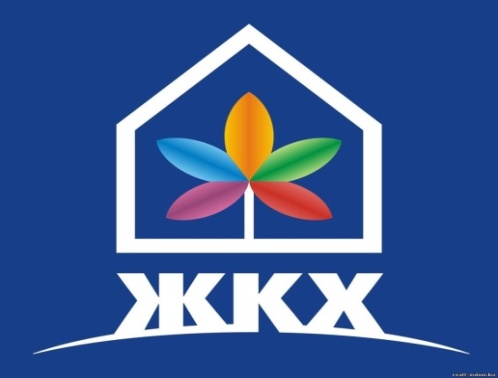 Жилищное хозяйство –
2 598,4 тыс. рублей
Перечисление взноса на капитальный ремонт общего имущества в многоквартирных домах региональному оператору-  1 848,4 тыс.рублей;
 Выполнение работ по сносу аварийного жилого дома  –  750,0 тыс. рублей
Энергосбережение и повышение энергетической эффективности, использование энергетических ресурсов на объектах муницип. собственности – 2 386,2 тыс. рублей;                                                                                                                            Капитальный ремонт сетей  городского округа Верхний Тагил –  9 700,0 тыс. рублей;                                                                                                                                     Тех. обслуживание теплового счетчика, счетчика хол. и гор. воды – 50,0 тыс. рублей;                                                                                               
 Актуализация схемы теплоснабжения – 250 тыс. рублей;                                                                                                                                                         Функционирование Вечного огня на мемориале Воинской славы –30,0 тыс. рублей;
Реконструкция уличного освещения – 550,0 тыс. рублей;
Разработка топливно – энергетического баланса – 50,0 тыс. рублей;
Приобретение  коммунальной спец. техники, в т.ч. для обслуживания инженерных коммуникаций, ликвидации аварийных ситуаций  – 11 645,0 тыс. рублей;
Предоставление муниципальной гарантии -  3 000,0 тыс. рублей;
Частичное освобождение от оплаты за коммунальные услуги  9 440,0 тыс. рублей
Коммунальное хозяйство –
37 101,2 тыс. рублей
Благоустройство – 
59 643,4 тыс. рублей
Мероприятия по благоустройству –59 643,4 тыс.рублей  (в том числе                                     благоустройство общественной территории г. Верхний Тагил тыс. рублей)
Другие вопросы в области жилищно-коммунального хозяйства 160,9 тыс. рублей
Льготное посещение бани –160,9 тыс.рублей
Образование
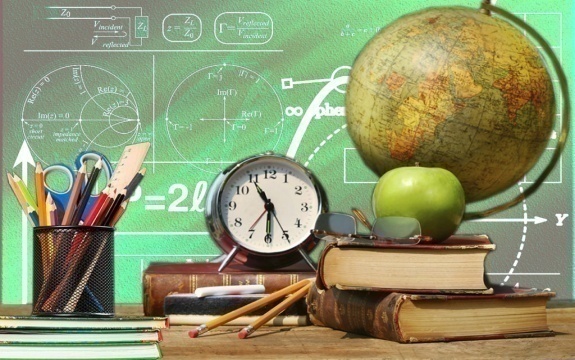 Всего по городскому округу Верхний Тагил:
2 детских сада, 3 школы, Детская школа искусств, Детско-юношеский центр, Управление образования, Центр хозяйственно- эксплуатационного обслуживания, создание «Яхт клуба», оздоровительная кампания
По разделу «Образование»  реализуется  несколько муниципальных программ для обеспечения деятельности образовательных учреждений. 
          В бюджете на 2023 год предусмотрено 454 239,8 тыс. рублей, из них:
   - на реализацию муниципальной программы «Развитие системы образования в  городском округе Верхний Тагил  на 2021-2026 гг.» -  394 546,2 тыс. рублей (обеспечение деятельности детских садов, школ, оздоровительная кампания);
   - на реализацию муниципальной программы «Обеспечение общественной безопасности на территории ГО       Верхний  Тагил на 2021-2026гг. – 571,3  тыс. рублей (мероприятия);
  -  на реализацию муниципальной программы «Развитие культуры и искусства в ГО Верхний Тагил на 
2020-2025гг.» - 27 737,5 тыс. рублей  (обеспечение деятельности Детской школы искусств и мероприятия);
  -  на реализацию муниципальной программы «Развитие физической  культуры, спорта и молодежной политики в ГО Верхний Тагил на 2020-2025гг.» – 31 295,8 тыс.рублей (обеспечение деятельности Детско-юношеского 
     центра, создание  «Яхт клуба» и   мероприятия) 
- на реализацию муниципальной программы «Обеспечение рационального и безопасного природопользования в городском округе Верхний Тагил на 2020-2025гг.»   - 89,0 тыс.рублей
На развитие сети дошкольных образовательных учреждений   
(детские сады) предусмотрено  139 038,6 тыс.рублей
Муниципальной программой «Развитие системы образования в городском округе Верхний Тагил на 2021-2026гг. в бюджете 
на 2023 год предусматриваются средства в объеме
394 546,2 тыс.рублей
На обеспечение спортивных площадок оборудованием  в муниципальных общеобразовательных организациях (школа № 8)  23 843,7 тыс.рулей
На развитие системы образования в городском округе Верхний Тагил (школы)  предусмотрено   133 620,5 тыс.рублей
На совершенствование организации  питания  учащихся в общеобразовательных учреждениях городского округа Верхний Тагил 11 395,0 тыс.рублей
На обеспечение отдыха, оздоровление и занятость детей и подростков в летний период предусмотрено 10 599,6 тыс.рублей
На методическое и информационное обеспечение реализации данной программы предусмотрено 4 976,5 тыс.рублей
На транспортное и хозяйственное обеспечение реализации программы предусмотрено  71 072,3 тыс.рублей
Муниципальной программой «Обеспечение общественной безопасности на территории  городского округа Верхний Тагил на 2021-2026гг.»  в бюджете на 2023 год предусматриваются средства в объеме
571,3 тыс.рублей
на организацию иммунопрофилактики работников муниципальных учреждений образования, культуры, спорта по ограничению распространения  социально значимых инфекций среди населения 295,8 тыс.рублей
на организацию мероприятий среди подростков, молодежи и населения в возрасте от 18 лет по вопросам профилактики заболеваний ВИЧ-инфекцией и туберкулезом: - приобретение информационных стендов в СОШ; - распространение опыта педагогов образовательных организаций через публикацию статей; - спортивно-массовые и культурно-массовые мероприятия, направленные на формирование здорового образа жизни среди населения 270,0 тыс.рублей
на профилактику правонарушений несовершеннолетних и молодежи  5,5 тыс.рублей
В рамках муниципальной программы «Обеспечение рационального и безопасного природопользования в городском округе Верхний Тагил на 2020-2025гг.»  в бюджете  ГО на 2023 год предусмотрены  средства в объеме
89,0 тыс.рублей  на  проведение экологической акции «Марш Парков», международной акции "Сад памяти", участие в экологических  окружных, областных мероприятиях, 
слетах, конкурсах, фестивалях, организация городских конкурсов, финансовая поддержка работы экологических кружков
В рамках муниципальной программы «Развитие физической  культуры, спорта и молодежной политики в ГО Верхний Тагил на 2020-2025гг.» в бюджете  ГО на 2023 год предусмотрены  средства в объеме   31 295,8 тыс.рублей, из них:

На обеспечение деятельности  МАУ ДО «Детско-юношеский центр» – 12 745,4 тыс.рублей;
На создание направления дополнительного образования "Яхт-клуб« – 18 000,5 тыс.рублей;
На проведение культурно-массовых мероприятий  - 549,9 тыс.рублей
В рамках муниципальной программы «Развитие культуры и искусства в ГО Верхний Тагил на 2020-2025гг.» в бюджете  ГО на 2023 год предусмотрены  средства в объеме  27 737,5 тыс.рублей , из них:
На обеспечение деятельности МАУ ДО «детская школа искусств» – 21 756,2 тыс.рублей;
На оснащение образовательных учреждений в сфере культуры музыкальными инструментами, оборудованием и учебными материалами  - 5 969,0 тыс.рублей;
На проведение массовых культурно - досуговых мероприятий для жителей ГО Верхний Тагил (выпускники) – 12,3 тыс.рублей.
Культура
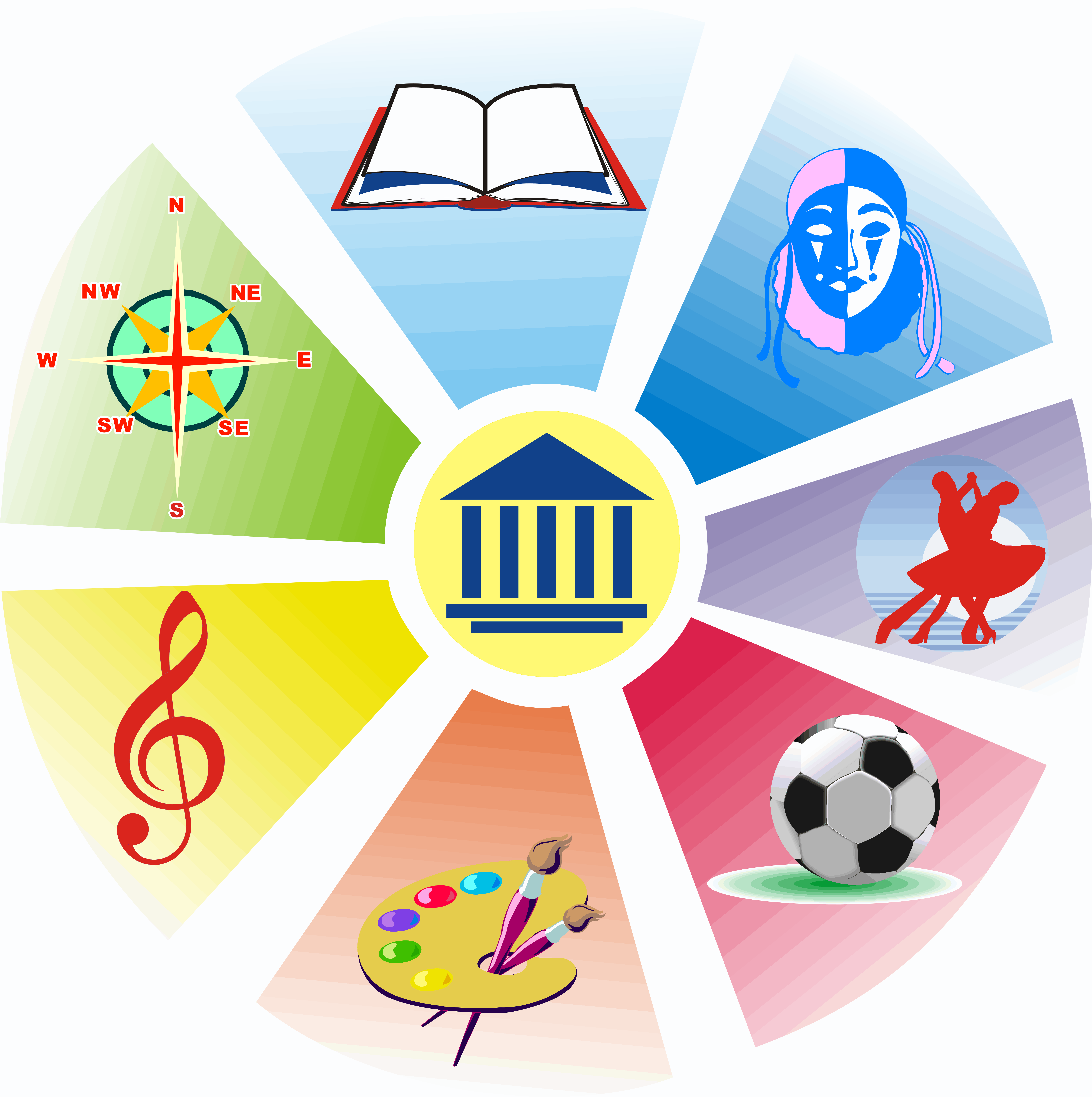 По разделу «Культура» реализуется несколько            муниципальных программ для обеспечения деятельности учреждений культуры
В  бюджете на 2023 год предусмотрены средства в объеме –51 299,6 тыс.рублей, в том числе:
     - на реализацию муниципальной программы «Обеспечение общественной безопасности на территории 
        ГО Верхний Тагил на 2021-2026гг.  – 59,6 тыс. рублей (на организацию иммунопрофилактики работников муниципальных учреждений культуры по ограничению распространения  социально значимых инфекций среди населения; на организацию мероприятий среди подростков, молодежи и населения в возрасте от 18 лет по вопросам профилактики заболеваний ВИЧ-инфекцией и туберкулезом: спортивно-массовые и культурно-массовые мероприятия, направленные на формирование здорового образа жизни среди населения);
    -  на реализацию муниципальной программы «Развитие культуры и искусства в ГО Верхний Тагил
        на 2020-2025гг.» - 51 240,0 тыс. рублей (обеспечение деятельности учреждений культуры);
На обеспечение деятельности казенного учреждения «Централизованная бухгалтерия» предусмотрено – 5 146,6 тыс.рублей
Муниципальной программой «Развитие культуры и искусства в городском округе Верхний Тагил на 
2020-2025 гг. в бюджете 
на 2023 год предусматриваются средства в объеме
51 240,0 тыс.рублей
На обеспечение деятельности автономного учреждения «Павленковская библиотека» предусмотрено  6 886,0 тыс.рублей
На обеспечение деятельности автономного учреждения «Верхнетагильский городской историко-краеведческий музей» предусмотрено  - 5 473,1 тыс.рублей
На обеспечение деятельности автономного учреждения «Городской дворец культуры» предусмотрено  - 18 115,6 тыс.рублей
На обеспечение деятельности бюджетного учреждения «Сельский культурно-спортивный комплекс»  предусмотрено – 9 163,7 тыс.рублей
На обеспечение деятельности казенного учреждения «Управление культуры, спорта и молодежной политики» предусмотрено 3 664,5 тыс.рублей
На проведение мероприятий в сфере культуры предусмотрено – 2 566,2 тыс.рублей
На комплектование книжных фондов предусмотрено – 91,7  тыс.рублей;
На информатизацию муниципальных музеев, в том числе приобретение компьютерного оборудования и лицензионного программного обеспечения, подключение музеев к сети "Интернет" , на модернизацию государственных и муниципальных общедоступных библиотек предусмотрено – 132,6 тыс.рулей
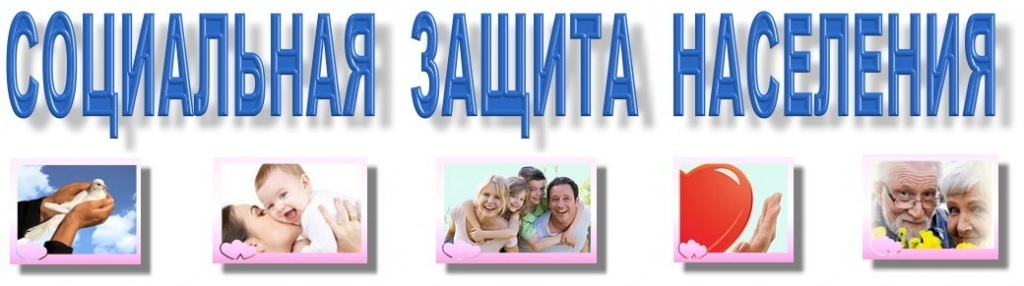 По разделу «Социальная политика»  в бюджете на 2023 год общий объем планируемых средств предусмотрен в размере 51 509,4 тыс. рублей, в том числе:
	- на пенсионное обеспечение муниципальных служащих 2 634,9тыс. рублей;
	- на выплату гарантий муниципальным служащим 110,9 тыс. рублей;
	- на выплаты «Почетным гражданам» городского округа Верхний Тагил 144,0 тыс. рублей;
	- на поддержку некоммерческих организаций (Совет ветеранов) 200,0 тыс. рублей;
                                               - на подвоз пациентов в больницу 110,0 тыс. рублей;
                                  - на выплату субсидии 48 309,6 тыс. рублей
Физическая культура и спорт
По разделу «Физическая культура и спорт» реализуется несколько муниципальных программ,    в том  числе обеспечение деятельности «Спортивно- оздоровительного комплекса».

В бюджете на 2023 год предусмотрены расходы в размере – 12 395,2тыс.рублей, из них:
 - на реализацию муниципальной программы «Развитие физической  культуры, спорта и молодежной политики в ГО  Верхний Тагил на 2020-2025гг.» -  12 324,2 тыс. рублей, в том числе:
1.на обеспечение деятельности автономного  учреждения «Спортивно-оздоровительного комплекса      6 418,2 тыс.рублей; 
2. на ремонт крыши здания Спортивно-оздоровительного комплекса 4 106,3 тыс.рублей;
3. на проведение спортивно-массовых мероприятий  778,5 тыс.рублей;
4.на создание спортивных площадок для занятий уличной гимнастикой 846,3 тыс.рублей  (в п.Половинный) ;
5. на реализацию мер по поэтапному внедрению Всероссийского физкультурно-спортивного комплекса "Готов к труду и обороне" (ГТО) 174,9 тыс.рублей.
- на реализацию муниципальной программы «Обеспечение общественной безопасности на территории ГО  Верхний Тагил на 2021-2026гг.» - 71,0 тыс. рублей
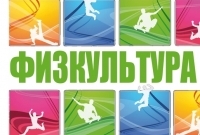 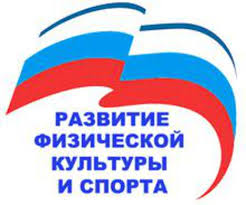 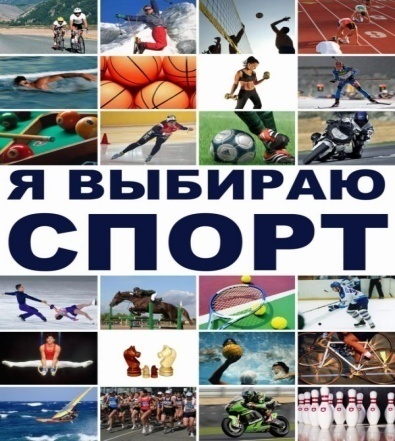 Муниципальный долг городского округа Верхний Тагил
на 01.01.2023 года
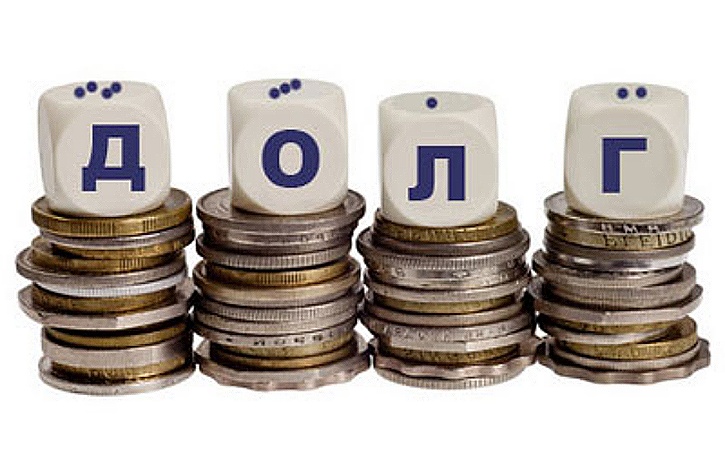 «Бюджет для граждан к проекту решения Думы городского округа
Верхний Тагил  «О бюджете городского округа 
Верхний Тагил на 2023 год и плановый период 2024 и 2025 годов»
Сведения о разработчике бюджета:
Финансовый отдел администрации городского округа Верхний Тагил
Телефоны:
          - 8 (34357) 2-00-72 – ведущий специалист, главный специалист
Электронный адрес (e-mail): fo57@yandex.ru